Jednotematyczne badanie świadomościi zachowań ekologicznych mieszkańców Polski

Gospodarka odpadami
RAPORT Z BADANIA
Listopad 2021 r.
Spis treści
3
Informacje o projekcie
5
Metodologia i struktura próby
10
32
Wyniki badania
Omówienie wyników
INFORMACJE O PROJEKCIE
Informacje o projekcie
METODOLOGIA I STRUKTURA PRÓBY
Metodologia
Jednotematyczne badanie świadomości i zachowań ekologicznych zostało zrealizowane w dniach XX za pomocą techniki CATI (ang. Computer Assisted Telephone Interview), czyli wywiadów telefonicznych wspomaganych komputerowo. 

Ogólnopolska próba badanych w wieku 18 lat i więcej została dobrana losowo i jest reprezentatywna ze względu na zmienne demograficzne,takie jak: płeć, wiek i miejsce zamieszkania (wielkość miejscowości i województwo). Maksymalny błąd szacowania dla próby losowej liczącej 1000 osób wynosi +/- 4,0%. 

Dane procentowe prezentują wyniki ważone, liczebności – nieważone. 

Główne wyniki badania są prezentowane również w podziale na pytania z metryczki. Zaprezentowano istotne podziały, a slajdy z tymi podziałami zostały odpowiednio opisane. 

Na każdym slajdzie znajduje się treść i numer pytania, rodzaj pytania, a także opis próby i ewentualne informacje dodatkowe.
Przykładowe wykresy z porównaniem wyników
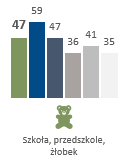 Ogółem
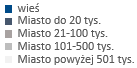 Szkoła, przedszkole, żłobek
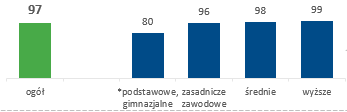 Wykorzystane oznaczenia
51
Suma pozytywnych odpowiedzi
Nawiązanie do kolejnego pytania
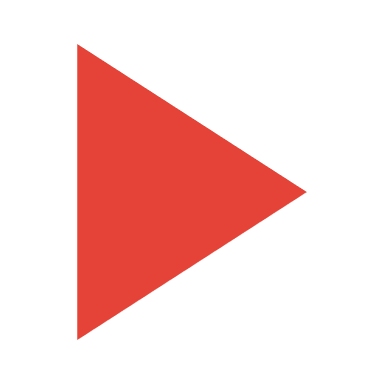 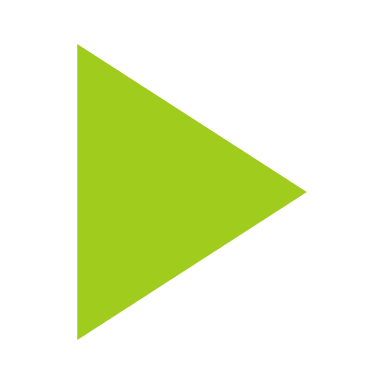 Struktura próby (1/3)
wiek
płeć
wykształcenie
Odpowiadający: wszyscy badani, n=1004.
[Speaker Notes: W badaniu wzięło udział nieco mniej mężczyzn (47%) niż kobiet (53%).
Najliczniejszą grupę stanowili respondenci w wieku 60 lat i powyżej (31%) oraz mający 45-59 lata (23%), najmniej badanych miało od 18 do 24 lat (9%). 0,3 % respondentów odmówiło udzielenia odpowiedzi. 
Pod względem wykształcenia prawie połowę badanych (47%) stanowiła grupa z wykształceniem wyższym, 38% respondentów z wykształceniem średnim, a 11% respondentów to osoby z wykształceniem zasadniczym zawodowym. Pozostałe 3% badanych ma wykształcenie gimnazjalne, podstawowe, a 0,5% odmówiło udzielenia odpowiedzi.]
Struktura próby (2/3)
wielkość 
gospodarstwa domowego
przeciętny całkowity dochód na 1 członka rodziny (netto)
sytuacja zawodowa
Odpowiadający: wszyscy badani, n=1004.
[Speaker Notes: Największa grupa badanych posiada średni całkowity dochód na 1 członka rodziny powyżej 2500 zł (40% badanych). Drugim pod względem częstości wskazań był przedział 1501-2500 zł (30%). Dochód do 1500 zł na 1 członka rodziny zanotowano dla 21% badanych. Co dziesiąty respondent (10%) odmówił wskazania odpowiedzi.
Prawie trzech na czterech badanych to osoby zamieszkujące dwuosobowe gospodarstwa domowe (29%). Do nieco mniej licznych grup należą gospodarstwa domowe składające się z 4 osób i 3 osób (po 21%). Najmniej liczną grupę stanowili badani mieszkający samotnie (12%) oraz w gospodarstwach z 5 osobami i więcej (15%). 1% badanych odmówił udzielenia odpowiedzi.
W przypadku sytuacji zawodowej najwięcej respondentów to osoby pracujące (62%). 29% stanowili emeryci i renciści, a 5% badanych jest w trakcie edukacji. 9% badanych aktualnie nie pracuje, a 1% badanych odmówił udzielenia odpowiedzi.]
Struktura próby (3/3)
wielkość miejscowości
województwo
region*
15%
16%
20%
10%
17%
21%
Odpowiadający: wszyscy badani, n=1004. *Województwa poszczególnych w regionach: północny: pomorskie, kujawsko-pomorskie, warmińsko mazurskie, wschodni: podlaskie, lubelskie, świętokrzyskie, podkarpackie, północno-zachodni: zachodnio-pomorskie, lubuskie, wielkopolskie, południowo-zachodni: dolnośląskie, opolskie, centralny: mazowieckie, łódzkie, południowy: śląskie, małopolskie.
[Speaker Notes: W przypadku podziału na miejsce zamieszkania najliczniejszą grupę stanowili mieszkańcy wsi (39%). Drugą najliczniejszą grupę stanowili mieszkańcy dużych miast powyżej 200 tys. mieszkańców (19%), następnie pomiędzy 50, a 200 tys. mieszkańców (17%). Najmniej licznymi grupami byli mieszkańcy miast do 20 tys. (13%) oraz miast zamieszkanych przez 20-50 tys. mieszkańców (11%).
Najliczniejszy jest region centralny (20%), jedna piąta respondentów pochodziła właśnie z niego. Najmniej licznym regionem okazał się  region południowo-zachodni, który zamieszkuje co dziesiąty badany (10%).
Analiza miejsc zamieszkania respondentów wskazała, że najliczniejszą grupę stanowili mieszkańcy województwa mazowieckiego (15%), a następnie śląskiego (12%) i wielkopolskiego (9%).​ Najmniej respondentów pochodziło z województw opolskiego (2%).​]
WYNIKI BADANIA
Wchodzenie w posiadanie produktów trwałego użytku
Gospodarka odpadami
1. Co Pan(i) najczęściej robi, gdy potrzebuje Pan(i) produktu trwałego użytku? Proszę wymienić maksymalnie trzy czynności.Pytanie półotwarte.
TOP5
Odpowiadający: wszyscy badani, n=1004.
Dane w %
[Speaker Notes: Respondenci, na pytanie co robią gdy potrzebują produktu trwałego użytku, najczęściej deklarowali nabywanie nowego produktu (74%).
Innymi czynnościami, które podejmują są również: nabywanie produktów używanych (14%), rozważanie wpływu produktu na środowisko poprzez odpowiednią, wiarygodną i porównywalną informację taką jak etykieta (9%), naprawianie (9%) oraz robienie rozeznania- sprawdzanie ceny, opinii, jakości (6%).]
Wchodzenie w posiadanie produktów trwałego użytku
Gospodarka odpadami
1. Co Pan(i) najczęściej robi, gdy potrzebuje Pan(i) produktu trwałego użytku? Proszę wymienić maksymalnie trzy czynności.Pytanie wielokrotnego wyboru.
18-24 lata
25-34 lata
35-44 lat
Ogółem
45-59 lat
60 i więcej lat
TOP5
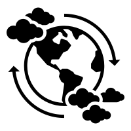 Odpowiadający: wszyscy badani, n=1004. Ze względu na wiek: 18-24 lata: n=204, 25-34 lata: n=221, 35-44 lata: n=223, 45-59 lat: n=203, 60 i więcej lat: n=149.
Dane w %
[Speaker Notes: Na zakup sprzętów używanych częściej niż inne grupy wiekowe decydują się najmłodsi respondenci w wieku 18-24 lata. Deklaruje tak prawie do trzeci respondent (28%). Najrzadziej też decydują się oni na zakup nowych produktów (69%).
Osoby z przedziału wiekowego 45-59 lat częściej niż inne grupy wiekowe rozważają wpływ produktu na środowisko (12%) oraz częściej niż inni decydują się na naprawę sprzętu (11%).]
Motywacje do kupowania nowych produktów
Gospodarka odpadami
2. Jeśli decyduje się Pan(i) na nabycie nowego produktu proszę podać przyczyny rezygnacji z nabycia produktów używanych:Pytanie półotwarte.
Odpowiadający: wszyscy badani, n=1004.
Dane w %
[Speaker Notes: Najczęściej deklarowanym powodem rezygnacji z nabycia produktów używanych przez respondentów jest fakt, iż w ich ocenie nowe produkty mają lepszą jakość, deklaruje tak 42% badanych.
Drugim z kolei jest brak gwarancji (18%), zaś trzecim obawa przed awarią/ukrytą wadą, konieczność i nieopłacalność napraw (15%).
Potem respondenci podawali taki powody jak: nowe urządzenia są bardziej energooszczędne (8%) czy brak dostępności produktu jakiego potrzebuję (3%).]
Postępowanie z używanym sprzętem elektronicznym
Gospodarka odpadami
3. Kiedy kupuje Pan(i) nowszy sprzęt elektroniczny, np. smartfon lub tablet, co robi Pan(i) z dotychczas używanym sprzętem?Pytanie wielokrotnego wyboru.
PSZOK
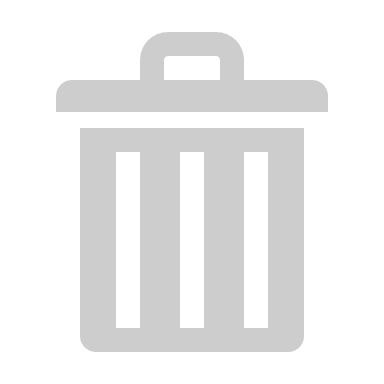 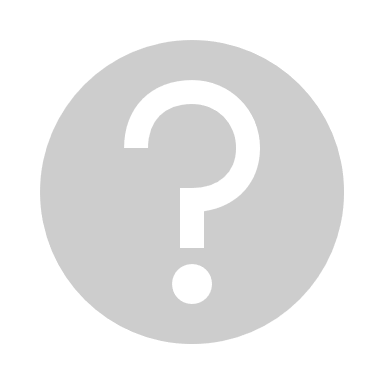 Odpowiadający: wszyscy badani, n=1004.
Dane w %
[Speaker Notes: Dwie trzecie badanych (66%) deklaruje, że w sytuacji nabycia nowszego sprzętu elektronicznego, dotychczas używany sprzęt oddaje we właściwym miejscu (oddaję do sklepu RTV/AGD, punktu PSZOK lub punktu zbierania zużytego sprzętu lub punktu mobilnego zbierania). 
Prawie połowa (45%) odprzedaje lub oddaje go za darmo, np. przez Internet lub w gronie znajomych.
Jedna czwarta (24%) zwykle nie pozbywa się go od razu, na jakiś czas zostawia sobie taki sprzęt w domu.
2% od razu wyrzuca go do odpadów, 1% wybiera inne działanie, a 0,4% nie wie, trudno im udzielić odpowiedzi.]
Motywacje do kupowania nowych produktów
Gospodarka odpadami
3. Kiedy kupuje Pan(i) nowszy sprzęt elektroniczny, np. smartfon lub tablet, co robi Pan(i) z dotychczas używanym sprzętem?Pytanie wielokrotnego wyboru.
18-24 lata
25-34 lata
35-44 lat
Ogółem
PSZOK
45-59 lat
60 i więcej lat
TOP5
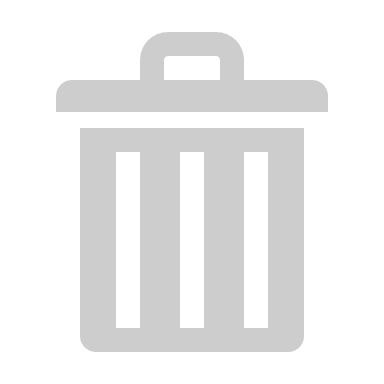 Dane w %
Odpowiadający: wszyscy badani, n=1004. Ze względu na wiek: 18-24 lata: n=204, 25-34 lata: n=221, 35-44 lata: n=223, 45-59 lat: n=203, 60 i więcej lat: n=149.
[Speaker Notes: Z analizy ze względu na wiek wynika, że starsi respondenci częściej oddają stare sprzęty w odpowiednich miejscach. Robi to aż 80% respondentów w wieku 60 lat i więcej i tylko 35% badanych w wieku 18-24 lata.
Młodzi ludzie częściej niż ci z innych grup wiekowych zostawiają taki sprzęt w domu (42%) albo wyrzucają od razu (4%).]
Powody niewyrzucania używanego sprzętu elektronicznego
Gospodarka odpadami
4. Z jakiego powodu zatrzymuje Pan(i)  w domu telefony, tablety lub inny drobny sprzęt elektroniczny, którego Pan(i)  już nie używa?Pytanie półotwarte.
Odpowiadający: badani, którzy zatrzymują w domu drobny sprzęt elektroniczny, którego już nie używają, n=286.
Dane w %
[Speaker Notes: Najczęstszym wymienianym powodem niewyrzucania używanych sprzętów elektronicznych jest trzymanie go jako zapasu dla siebie w przypadku awarii aktualnie używanego sprzętu lub dla kogoś z domowników (np. dzieci) (60%).
Respondenci boją się również o bezpieczeństwo swoich danych (11%) albo mimo świadomości ekologicznej, nie wiedzą gdzie w okolicy mogli by wyrzucić taki sprzęt, uważają, że takich punktów jest zbyt mało (8%).]
Nabywanie używanych rzeczy
Gospodarka odpadami
5. 7. 9. 10. Czy otrzymał(a) lub nabył(a) Pan(i) w ciągu ostatniego roku używane meble, sprzęt elektryczny, tekstylia, materiały budowalne?Pytanie jednokrotnego wyboru.
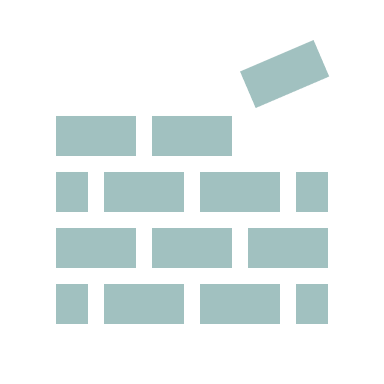 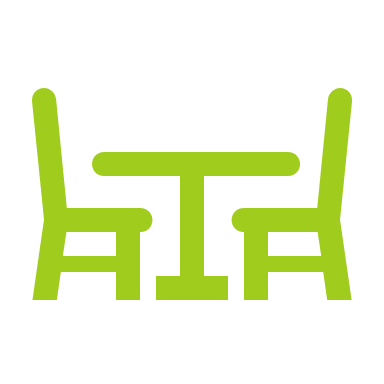 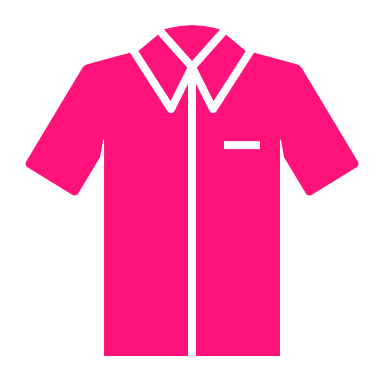 Materiały budowlane
Sprzęt elektryczny i elektroniczny
Meble
Tekstylia
Odpowiadający: wszyscy badani, n=1004.
Dane w %
[Speaker Notes: Respondenci zapytani o to czy otrzymali lub nabyli w ciągu ostatniego roku konkretne dobra, deklarują, że najczęściej w ich ręce trafiały używane tekstylia (41%), rzadziej używane meble (26%), używany sprzęt elektroniczny i elektryczny (21%), najrzadziej zaś otrzymywali lub nabywali używane materiały budowlane (14%.)]
Używane meble
Gospodarka odpadami
5. Czy otrzymał(a) lub nabył(a) Pan(i) w ciągu ostatniego roku używane meble, np. krzesła, tapczany, stoliki, szafy?Pytanie jednokrotnego wyboru.
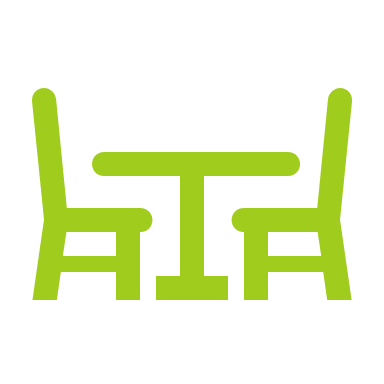 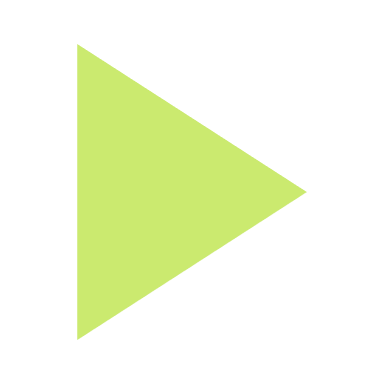 Wśród twierdzących
wypowiedzi
Odpowiadający: wszyscy badani, n=1004. Ze względu na wiek: 18-24 lata: n=204, 25-34 lata: n=221, 35-44 lata: n=223, 45-59 lat: n=203, 60 i więcej lat: n=149. Ze względu na status zawodowy: pracujący: n=697, emeryci, renciści: n=138, uczniowie, studenci: n=115, niepracujący: n=108.
Dane w %
[Speaker Notes: Ponad ¼ badanych (26%) twierdzi, że w ciągu ostatniego roku nabyła lub otrzymała używane meble. 
Najczęściej w posiadanie używanych mebli wchodzili najmłodsi respondenci (42% wśród osób 18-24 lata) oraz osoby niepracujące (40%).
Najrzadziej używane meble pozyskiwali emeryci i renciści (11%) oraz osoby starsze (13%).]
Używane meble
Gospodarka odpadami
5. Czy otrzymał(a) lub nabył(a) Pan(i) w ciągu ostatniego roku używane meble, np. krzesła, tapczany, stoliki, szafy?Pytanie jednokrotnego wyboru.
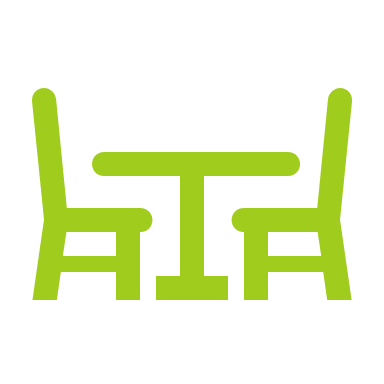 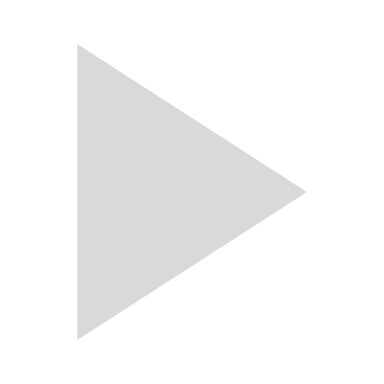 Wśród
przeczących odpowiedzi
Odpowiadający: wszyscy badani, n=1004. Ze względu na wiek: 18-24 lata: n=204, 25-34 lata: n=221, 35-44 lata: n=223, 45-59 lat: n=203, 60 i więcej lat: n=149. Ze względu na status zawodowy: pracujący: n=697, emeryci, renciści: n=138, uczniowie, studenci: n=115, niepracujący: n=108.
Dane w %
[Speaker Notes: Prawie ¾ badanych (74%) twierdzi, że w ciągu ostatniego roku nie nabyła ani nie otrzymała używanych mebli.
Najrzadziej w posiadanie używanych mebli wchodzili emeryci i renciści (89%) oraz osoby w wieku 60 lat i powyżej (87%).
Analiza ze względu na wiek wykazała, że młodsi respondenci częściej niż inne grupy wiekowe wchodzili w posiadanie używanych mebli.]
Rodzaj nabytych używanych mebli
Gospodarka odpadami
6. Jakie używane meble nabył(a) lub otrzymał(a) Pan(i) w ciągu ostatniego roku?Pytanie półotwarte.
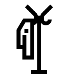 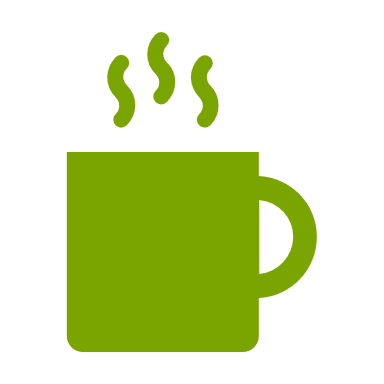 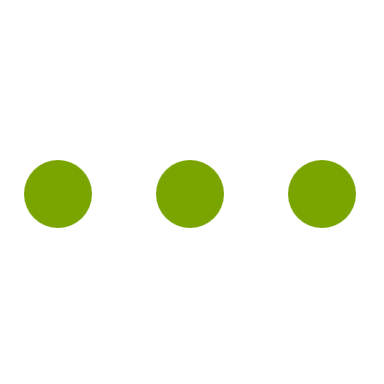 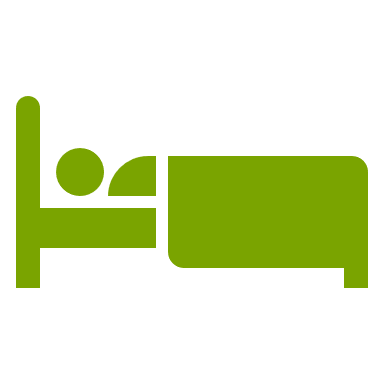 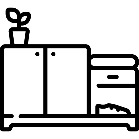 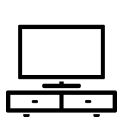 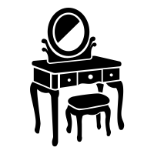 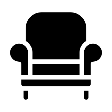 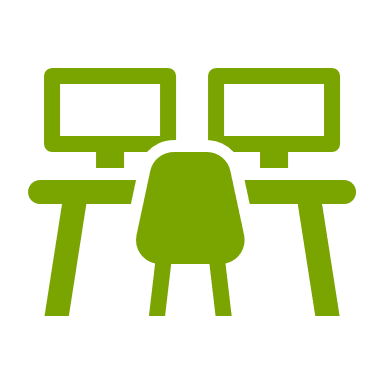 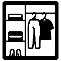 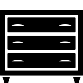 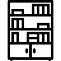 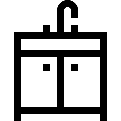 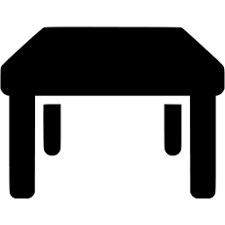 Liczba nabytych lub otrzymanych sztuk
Odpowiadający: osoby, które w ciągu ostatniego roku nabyły lub dostały używane meble: n=320.
[Speaker Notes: Respondenci, którzy zadeklarowali, że w ciągu ostatniego roku nabyli lub otrzymali używane meble otrzymali bądź nabyli najwięcej krzeseł (420 sztuk), szaf (94 sztuki) oraz foteli (85 sztuk).
Natomiast najmniej liczna grupę stanowiły wieszaki na ubrania (3 sztuki) oraz toaletki (3 sztuki).]
Używany sprzęt elektryczny i elektroniczny
Gospodarka odpadami
7. Czy otrzymał(a) lub nabył(a) Pan(i) w ciągu ostatniego roku używany sprzęt elektryczny (w tym AGD) i elektroniczny, np. lodówki, miksery, żelazka, odkurzacze?Pytanie jednokrotnego wyboru.
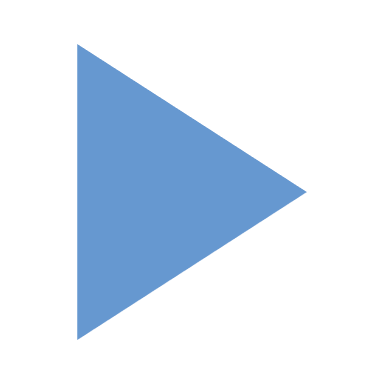 Wśród twierdzących
wypowiedzi
Odpowiadający: wszyscy badani, n=1004. Ze względu na wiek: 18-24 lata: n=204, 25-34 lata: n=221, 35-44 lata: n=223, 45-59 lat: n=203, 60 i więcej lat: n=149Ze względu na wykształcenie: podstawowe, gimnazjalne: n=33, zasadnicze zawodowe: n=79, średnie: n=404, wyższe: n=483.
Dane w %
[Speaker Notes: Więcej niż co piąty respondent (21%) twierdzi, że w ciągu ostatniego roku nabyła lub otrzymała używany sprzęt elektryczny i elektroniczny.
Najczęściej w posiadanie używanego sprzętu elektronicznego i elektrycznego wchodzili najmłodsi respondenci (32% wśród osób 18-24 lata) oraz osoby z wykształceniem średnim (29%).]
Używany sprzęt elektryczny i elektroniczny
Gospodarka odpadami
7. Czy otrzymał(a) lub nabył(a) Pan(i) w ciągu ostatniego roku używany sprzęt elektryczny (w tym AGD) i elektroniczny, np. lodówki, miksery, żelazka, odkurzacze?Pytanie jednokrotnego wyboru.
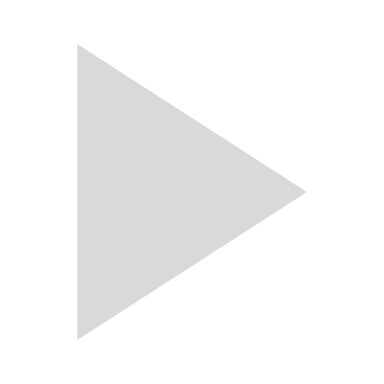 Wśród
przeczących odpowiedzi
Odpowiadający: wszyscy badani, n=1004. Ze względu na wiek: 18-24 lata: n=204, 25-34 lata: n=221, 35-44 lata: n=223, 45-59 lat: n=203, 60 i więcej lat: n=149Ze względu na wykształcenie: podstawowe, gimnazjalne: n=33, zasadnicze zawodowe: n=79, średnie: n=404, wyższe: n=483.
Dane w %
[Speaker Notes: Prawie czterech na pięciu respondentów (79%) twierdzi, że w ciągu ostatniego roku nie nabyła ani nie otrzymała używanych sprzętów elektrycznych i elektronicznych.
W posiadanie używanego sprzętu elektronicznego i elektrycznego najrzadziej wchodzili najstarsi respondenci (86% wśród osób w wieku 60 lat i powyżej) oraz osoby z wykształceniem zasadniczym, zawodowym (89%).]
Rodzaj nabytego używanego sprzętu elektrycznego i elektronicznego
Gospodarka odpadami
8. Jaki używany sprzęt elektryczny (w tym AGD) i elektroniczny nabył(a) lub otrzymał(a) Pan(i) w ciągu ostatniego roku?Pytanie półotwarte.
Liczba nabytych lub otrzymanych sztuk
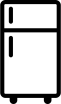 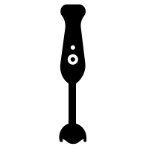 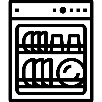 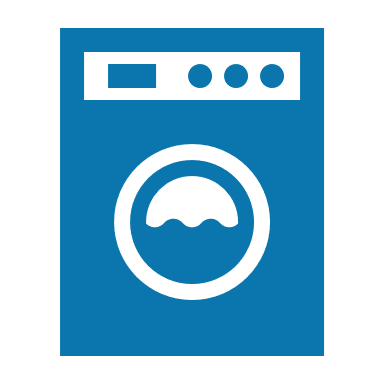 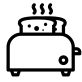 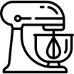 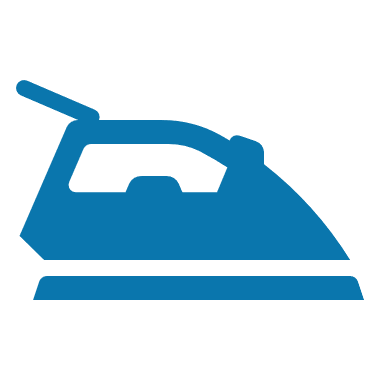 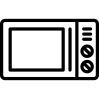 Odpowiadający: osoby, które w ciągu ostatniego roku nabyły lub dostały używane sprzęt elektryczny i elektroniczny: n=247.
[Speaker Notes: Badani, którzy zadeklarowali, że w ciągu ostatniego roku nabyli lub otrzymali używane sprzęty elektryczne i elektroniczne najwięcej otrzymali baź nabyli lodówek (36 sztuk), pralek (36 sztuk), robotów kuchennych (31 sztuk).]
Rodzaj nabytego używanego sprzętu elektrycznego i elektronicznego
Gospodarka odpadami
8. Jaki używany sprzęt elektryczny (w tym AGD) i elektroniczny nabył(a) lub otrzymał(a) Pan(i) w ciągu ostatniego roku?Pytanie półotwarte.
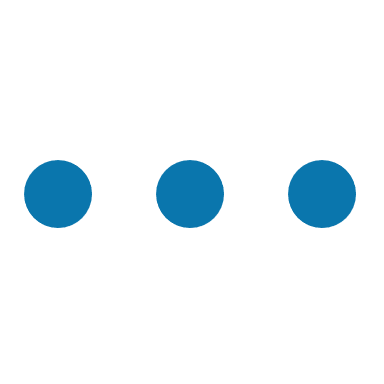 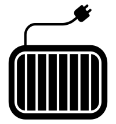 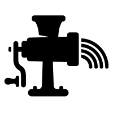 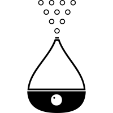 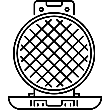 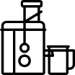 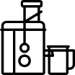 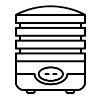 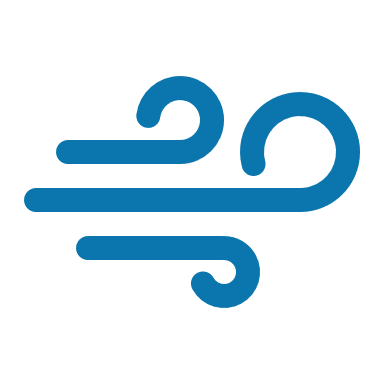 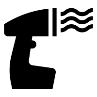 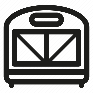 Liczba nabytych lub otrzymanych sztuk
Odpowiadający: osoby, które w ciągu ostatniego roku nabyły lub dostały używane sprzęt elektryczny i elektroniczny: n=247.
[Speaker Notes: Najrzadziej wchodzili w posiadanie używanych suszarek do owoców, grzybów oraz trymerów/golarek – po 1 sztuce.]
Używane tekstylia
Gospodarka odpadami
9. Czy otrzymał(a) lub nabył(a) Pan(i) w ciągu ostatniego roku używane tekstylia lub inne produkty, np. odzież, zasłony, dywany? Pytanie jednokrotnego wyboru.
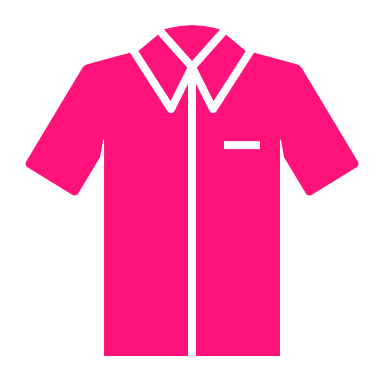 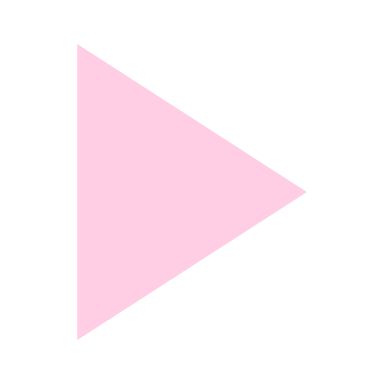 Wśród twierdzących
wypowiedzi
Odpowiadający: wszyscy badani, n=1004. Ze względu na wiek: 18-24 lata: n=204, 25-34 lata: n=221, 35-44 lata: n=223, 45-59 lat: n=203, 60 i więcej lat: n=149. Ze względu na wykształcenie: podstawowe, gimnazjalne: n=33, zasadnicze zawodowe: n=79, średnie: n=404, wyższe: n=483. Ze względu na status zawodowy: pracujący: n=697, emeryci, renciści: n=138, uczniowie, studenci: n=115, niepracujący: n=108.
Dane w %
Dane w %
[Speaker Notes: Prawie co drugi badany (41%) twierdzi, że w ciągu ostatniego roku nabyła lub otrzymała używane tekstylia. 
Najczęściej w posiadanie używanych tekstyliów wchodzili młodzi respondenci w wieku 25-34 lata (57%) oraz osoby uczące się (60%).]
Używane tekstylia
Gospodarka odpadami
9. Czy otrzymał(a) lub nabył(a) Pan(i) w ciągu ostatniego roku używane tekstylia lub inne produkty, np. odzież, zasłony, dywany? Pytanie jednokrotnego wyboru.
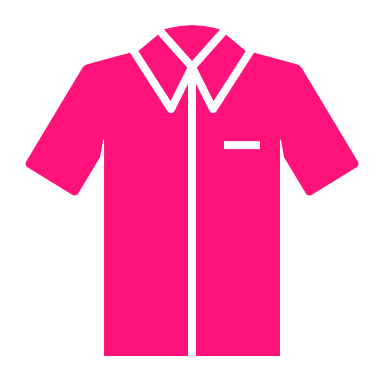 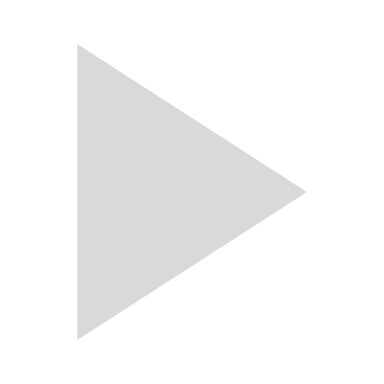 Wśród
przeczących odpowiedzi
Odpowiadający: wszyscy badani, n=1004. Ze względu na wiek: 18-24 lata: n=204, 25-34 lata: n=221, 35-44 lata: n=223, 45-59 lat: n=203, 60 i więcej lat: n=149. Ze względu na wykształcenie: podstawowe, gimnazjalne: n=33, zasadnicze zawodowe: n=79, średnie: n=404, wyższe: n=483. Ze względu na status zawodowy: pracujący: n=697, emeryci, renciści: n=138, uczniowie, studenci: n=115, niepracujący: n=108.
Dane w %
Dane w %
[Speaker Notes: 59% respondentów twierdzi, że w ciągu ostatniego roku nie nabyła ani nie otrzymała używanych tekstyliów. 
Najrzadziej w posiadanie używanych tekstyliów wchodziły osoby starsze w wieku  60 lat i więcej (76%), osoby z wykształceniem zasadniczym zawodowym (80%) oraz emeryci i renciści (75%).]
Używane materiały budowalne
Gospodarka odpadami
10. Czy otrzymał(a) lub nabył(a) Pan(i) w ciągu ostatniego roku używane materiały i produkty budowlane (np. okna, drzwi, rynny, bramy, cegły, deski)?Pytanie jednokrotnego wyboru.
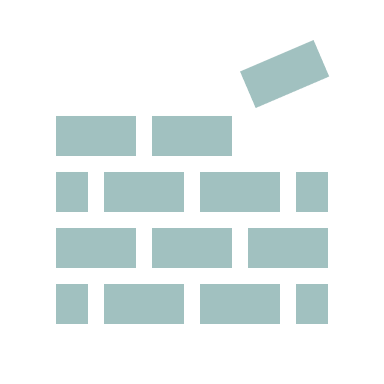 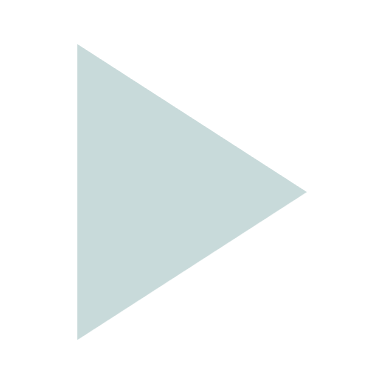 Wśród twierdzących
wypowiedzi
Odpowiadający: wszyscy badani, n=1004. Ze względu na wiek: 18-24 lata: n=204, 25-34 lata: n=221, 35-44 lata: n=223, 45-59 lat: n=203, 60 i więcej lat: n=149. Ze względu na status zawodowy: pracujący: n=697, emeryci, renciści: n=138, uczniowie, studenci: n=115, niepracujący: n=108.
Dane w %
Dane w %
[Speaker Notes: Prawie co ósmy badany (14%) twierdzi, że w ciągu ostatniego roku nabyła lub otrzymała używane materiały i produkty budowlane (np. okna, drzwi, rynny, bramy, cegły, deski).
Najczęściej w posiadanie używanych tekstyliów wchodzili respondenci w wieku 35-44 lata (21%).
Grupą zawodową najrzadziej pozyskującą używane materiały budowlane się emeryci i renciści (6%).]
Używane materiały budowalne
Gospodarka odpadami
10. Czy otrzymał(a) lub nabył(a) Pan(i) w ciągu ostatniego roku używane materiały i produkty budowlane (np. okna, drzwi, rynny, bramy, cegły, deski)?Pytanie jednokrotnego wyboru.
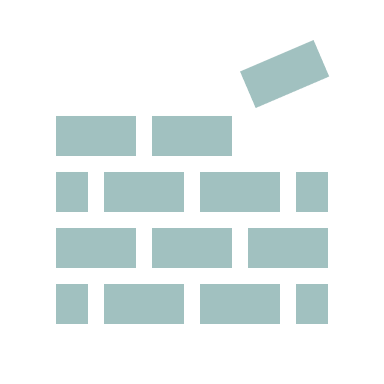 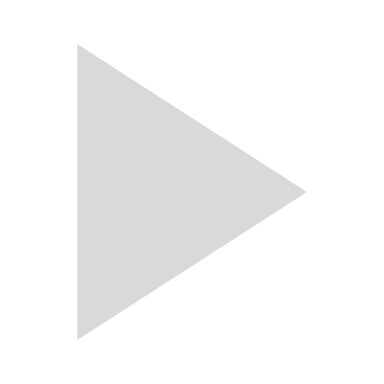 Wśród
przeczących odpowiedzi
Odpowiadający: wszyscy badani, n=1004. Ze względu na wiek: 18-24 lata: n=204, 25-34 lata: n=221, 35-44 lata: n=223, 45-59 lat: n=203, 60 i więcej lat: n=149. Ze względu na status zawodowy: pracujący: n=697, emeryci, renciści: n=138, uczniowie, studenci: n=115, niepracujący: n=108.
Dane w %
Dane w %
[Speaker Notes: Prawie co ósmy badany (14%) twierdzi, że w ciągu ostatniego roku nie nabyła ani nie otrzymała używanych materiałów i produktów budowlanych (np. okna, drzwi, rynny, bramy, cegły, deski).
Najrzadziej w posiadanie używanych tekstyliów wchodzili respondenci w wieku 60 i powyżej lat (94%).
Grupą zawodową najrzadziej pozyskującą używane materiały budowlane się emeryci i renciści (94%).]
Ocena działania Ministerstwa Klimatu i Środowiska
Gospodarka odpadami
11. Jak ocenia Pan(i) działania Ministerstwa Klimatu i Środowiska, które mają na celu poprawę gospodarkę odpadami w Polsce?Pytanie jednokrotnego wyboru.
42%
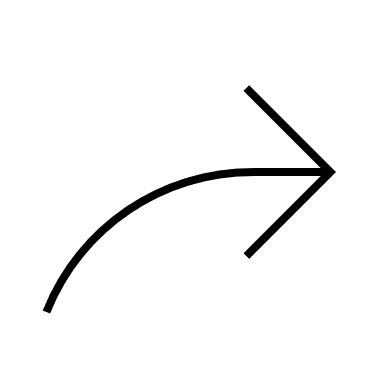 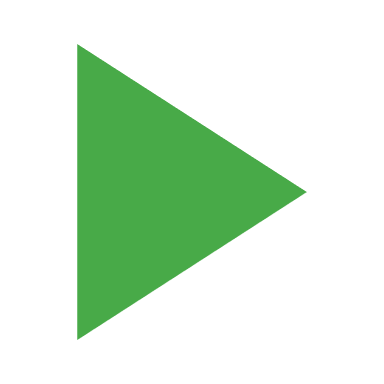 Odsetek odpowiedzi pozytywnych
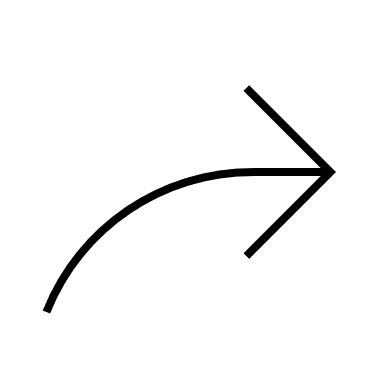 49%
Odpowiadający: wszyscy badani, n=1004. Ze względu na wiek: 18-24 lata: n=204, 25-34 lata: n=221, 35-44 lata: n=223, 45-59 lat: n=203, 60 i więcej lat: n=149Ze względu na wykształcenie: podstawowe, gimnazjalne: n=33, zasadnicze zawodowe: n=79, średnie: n=404, wyższe: n=483.
Dane w %
Dane w %
[Speaker Notes: Prawie co drugi badany pozytywnie ocenia działania MKiŚ, które mają na celu poprawę gospodarkę odpadami w Polsce. Jedynie 4% badanych ocenia działania Ministerstwa zdecydowanie pozytywnie, zaś 38% raczej pozytywnie.
15% respondentów ocenia działania zdecydowanie negatywnie. Ponad jedna trzecia (34%) raczej negatywnie. 9% badanych nie potrafiło udzielić odpowiedzi.
Najlepiej działania Ministerstwa oceniają osoby z wykształceniem zasadniczym zawodowym (64%) oraz podstawowym (47%). 
Surowiej niż inne grupy wiekowe oceniają osoby w wieku 35-44 lata (jedynie 29% ocen pozytywnych).]
Ocena działania Ministerstwa Klimatu i Środowiska
Gospodarka odpadami
11. Jak ocenia Pan(i) działania Ministerstwa Klimatu i Środowiska, które mają na celu poprawę gospodarkę odpadami w Polsce?Pytanie jednokrotnego wyboru.
49%
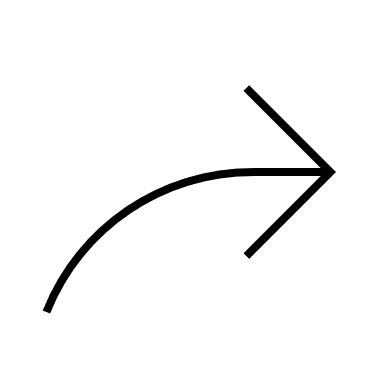 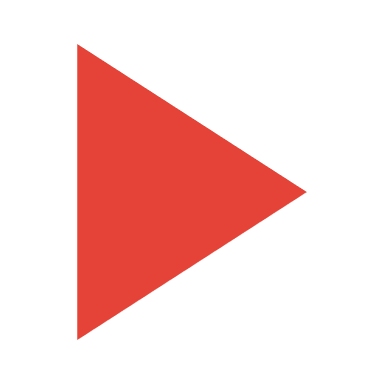 Odsetek odpowiedzi negatywnych
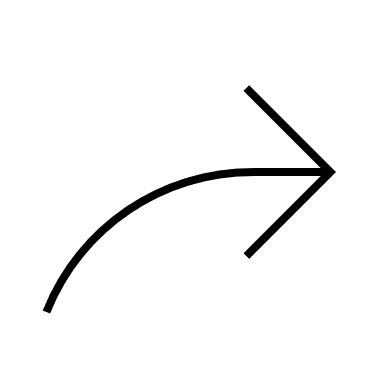 42%
Odpowiadający: wszyscy badani, n=1004. Ze względu na wiek: 18-24 lata: n=204, 25-34 lata: n=221, 35-44 lata: n=223, 45-59 lat: n=203, 60 i więcej lat: n=149Ze względu na wykształcenie: podstawowe, gimnazjalne: n=33, zasadnicze zawodowe: n=79, średnie: n=404, wyższe: n=483.
Dane w %
Dane w %
[Speaker Notes: 15% respondentów ocenia działania MKiŚ zdecydowanie negatywnie. Ponad jedna trzecia (34%) raczej negatywnie. 9% badanych nie potrafiło udzielić odpowiedzi.
Najsurowiej działania Ministerstwa oceniają osoby z wykształceniem wyższym (53%) oraz średnim (53%). 
Surowiej niż inne grupy wiekowe MKiŚ oceniają osoby w wieku 35-44 lata (61% ocen negatywnych).]
Działania Ministerstwa Klimatu i Środowiska
Gospodarka odpadami
12. Jakie według Pana(i) Ministerstwo Klimatu i Środowiska powinno podjąć jeszcze działania, żeby skutecznie poprawić gospodarkę odpadami w Polsce?
Pytanie otwarte.
5% Zaostrzyć przepisy, egzekwować je i odpowiednio karać
15% Działania edukacyjne i promujące poprawną gospodarkę odpadami
2% Zlikwidować nielegalne wysypiska
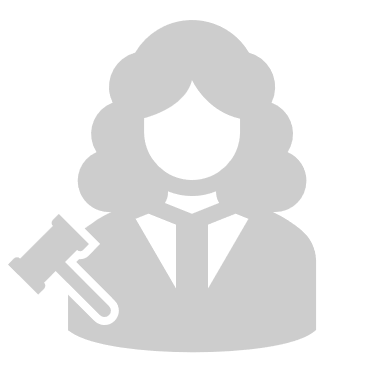 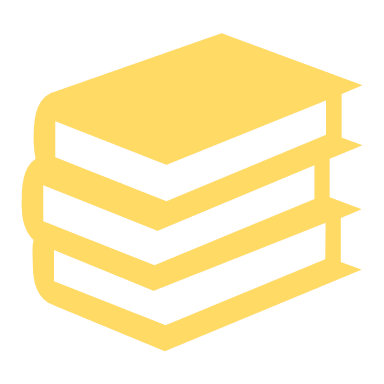 TOP3
5% Wprowadzić kaucję za butelki, szkło (np. w postaci automatów)
1% Nie podejmować żadnych działań
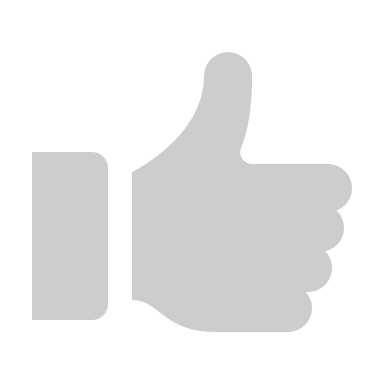 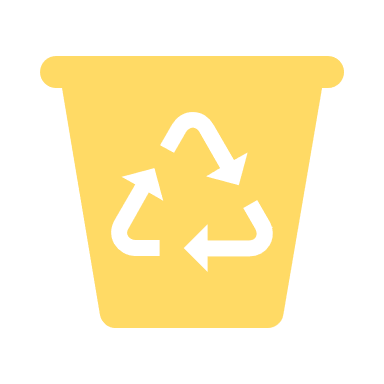 14% Kontrolować i dbać 
o segregację
8% Obniżyć koszty za zagospodarowanie odpadów, wprowadzić dofinansowania
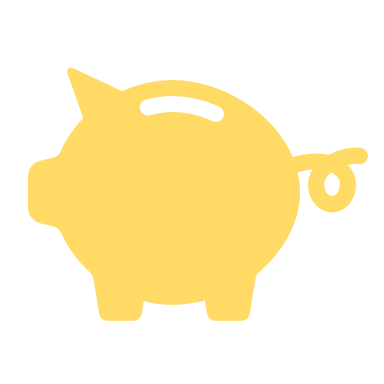 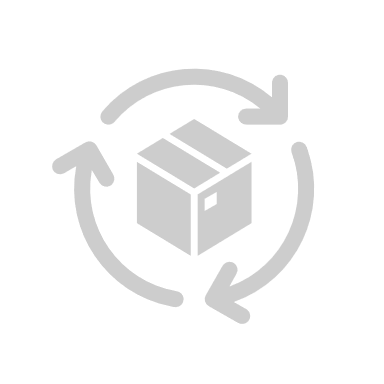 5% Efektywniejszy recycling
1% Określić jaśniejsze zasady segregacji
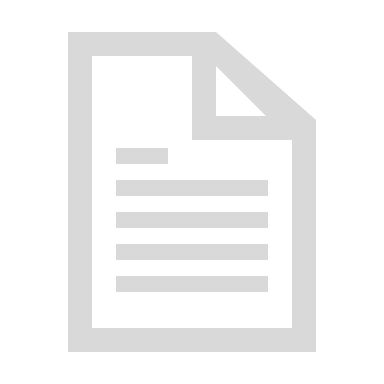 8% Zwiększyć liczbę śmietników, punktów, w których można oddać/zagospodarować odpady
4% Nie przyjmować śmieci zza granicy
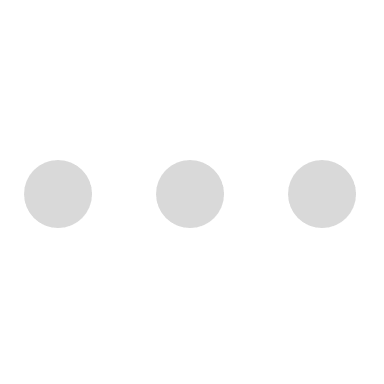 10% Inne
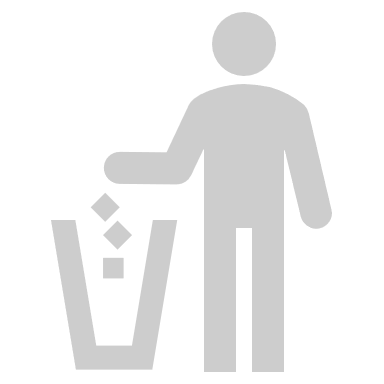 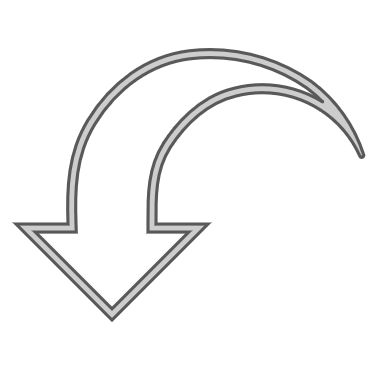 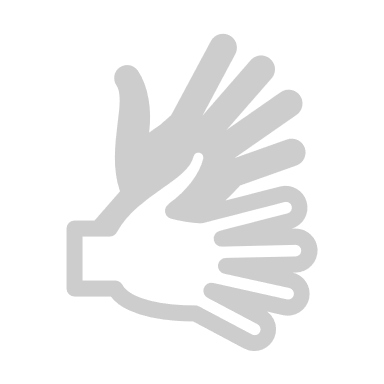 3% Częściej odbierać odpady
26% Nie wiem, trudno powiedzieć
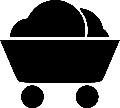 5% Wybudować nowe spalarnie odpadów, sortownie, utworzyć nowe firmy zagospodarowujące odpady
3% Ograniczyć produkcję (np. tworzyw sztucznych, opakowań jednorazowych itp.)
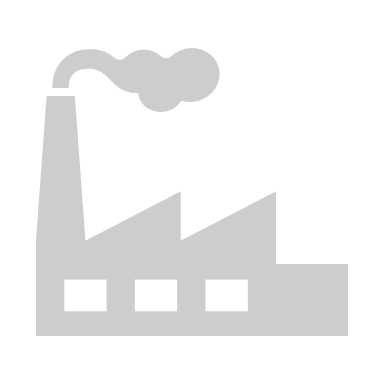 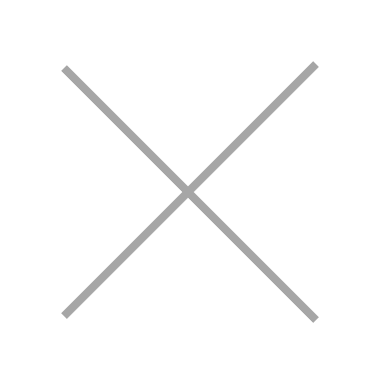 Odpowiadający: wszyscy badani, n=1004.
[Speaker Notes: Respondenci najczęściej proponowali, że Ministerstwo Klimatu i Środowiska, aby skutecznie poprawić gospodarkę odpadami w Polsce powinno podjąć działania edukacyjne i promujące poprawną gospodarkę odpadami (15%), kontrolować oraz dbać o segregację (14%) oraz obniżyć koszty za zagospodarowanie odpadów, wprowadzić dofinansowania (8%).
Innymi propozycjami badanych było również: zwiększenie liczby śmietników, punktów, w których można oddać/zagospodarować odpady (8%), wprowadzenie kaucji za butelki, szkło (np. w postaci automatów) (5%) czy zlikwidowanie nielegalnych wysypisk (2%).]
OMÓWIENIE WYNIKÓW
Omówienie wyników (1/2)
W sytuacji pojawienia się potrzeby nabycia produktu trwałego użytku, mieszkańcy Polski najczęściej kupują nowy produkt (74%), 14% deklaruje, że najczęściej nabywa produkty używane, 9% rozważa wpływ produktu na środowisko poprzez zapoznanie się z etykietą, podobny odsetek stara się naprawić stare urządzenie/produkt. Istotnie częściej na nabywanie produktów używanych decydują się osoby młodsze. Natomiast osoby w wieku 45-59 lat częściej rozważają jaki jest wpływ produktu na środowisko.
Motywacja do nabycia nowego produktu na rzecz rezygnacji z produktu używanego, to przede wszystkim przekonanie o jego lepszej jakości (42%), możliwość skorzystania z gwarancji (18%) oraz obawa przed awarią w przypadku nabycia sprzętu używanego (17%). 
Stary sprzęt elektroniczny jest przede wszystkim oddawany do miejsc dedykowanych do zbierania tego typu odpadów (sklepy RTV/AGD, punkty PSZOK, punkty zbierania zużytego sprzętu lub punkty mobilnego zbierania – 66%). Duża grupa osób (45%) deklaruje, że odsprzedaje lub przekazuje taki sprzęt za darmo, a co czwarta badana osoba (24%) przeważnie zostawia taki sprzęt na jakiś czas w domu. Motywacją do tego ostatniego zachowania, jest przede wszystkim możliwość skorzystania ze starego sprzętu w przypadku awarii nowego lub przekazania go innej osobie w gospodarstwie domowym (60%). Osoby młodsze częściej odprzedają lub oddają za darmo dotychczas używany sprzęt, jak również częściej decydują się na pozostawienie do na jakiś czas w domu.
Co dziewiąta osoba (11%) z grupy pozostawiającej stary sprzęt elektroniczny w domu, obawia się utraty kontroli nad swoimi danymi osobistymi, które z takiego sprzętu mogłyby zostać pozyskane, a 8% nie wie gdzie w ich okolicy znajduje się punkt, w którym mogliby taki sprzęt zostawić.
W trakcie ostatniego roku 41% mieszkańców Polski otrzymało lub nabyło używane tekstylia, 26% używane meble, 21% sprzęt elektroniczny, a 14% materiały budowlane „z drugiej ręki”.
Omówienie wyników (2/2)
Korzystanie z mebli używanych jest odwrotnie skorelowane z wiekiem: im starsza grupa wiekowa tym rzadziej zadeklarowano ich nabycie w trakcie ostatnich 12 miesięcy: wskaźnik spada od 42% w przypadku osób do 24 roku życia do 13% wśród osób w wieku co najmniej 60 lat. Zdecydowanie rzadziej z mebli używanych korzystają równocześnie osoby będące na rencie lub emeryturze (11%).
Najliczniej nabywane meble używane to krzesła (420 sztuk), szafy (94 sztuki) oraz fotele (85 sztuk).
Używany sprzęt elektryczny (w tym AGD) lub elektroniczny, podobnie jak meble, jest częściej nabywany przez osoby młodsze, a wskaźnik jego pozyskiwania jest odwrotnie proporcjonalny do wieku: 32% osób do 24 roku nabyło używany sprzęt tego typu w trakcie ostatniego roku, a w grupie osób powyżej 59 roku życia wskaźnik ten wynosi już tylko 14%. Sprzęt tego typu częściej jest nabywany przez osoby ze średnim wykształceniem (29%).
Najliczniej nabywanym sprzętem używanym z tej kategorii są lodówki (36 sztuk), pralki (36 sztuk) oraz roboty kuchenne (31 sztuk).
Używane tekstylia częściej są nabywane przez osoby młodsze niż starsze – analogicznie jak w przypadku kategorii używanych mebli i sprzętu elektrycznego lub elektronicznego, przez osoby z wykształceniem średnim lub wyższym oraz przez uczniów/studentów i osoby niepracujące.
Używane materiały budowlane najrzadziej nabywają osoby najstarsze (6%) i/lub emeryci i renciści (6%).
Autorka raportu:
Katarzyna Kępka
Opracowane dla Ministerstwa Klimatui Środowiska przez PBS Sp. z o.o. i BR Spółka z o.o.